Redes I
Unidad 1
Introducción
Definiciones y Conceptos Básicos de Redes y Transmisión de datos.
 Definición de Red de Computadoras. 
Tipos de Redes. 
a) Según ubicación geográfica: 
LAN (Definición).
MAN (Definición). 
WAN (Definición). 
b) Según la forma en que se comparten los recursos: 
Par a Par (Definición). 
Cliente-Servidor (Definición). 
Ventajas y desventajas de cada tipo
Definiciones y Conceptos Básicos de Redes
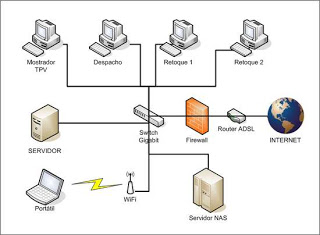 Tipos de redes: ubicación geográfica
LAN (Local Area Network o red de Área local)
 DISTANCIA <100m
se ubica dentro de un mismo edificio o repartición o lugar físico
se conectan por medio de cables dedicados
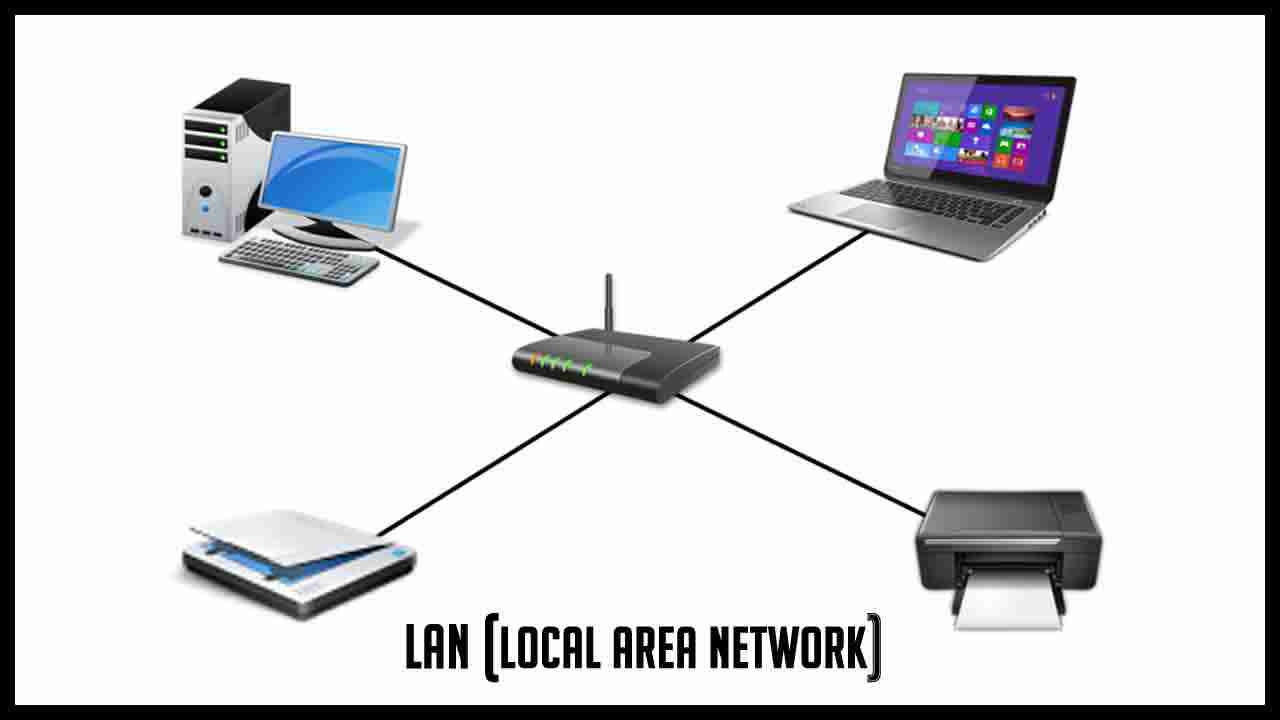 Tipos de redes: ubicación geográfica
MAN (Municipal Area Network)
abarcan distancias entre ordenadores de algunos kilómetros
se distribuyen generalmente en una misma ciudad o en ciudades muy cercanas 
Se conectan por cable, ya sea dedicado o telefónico
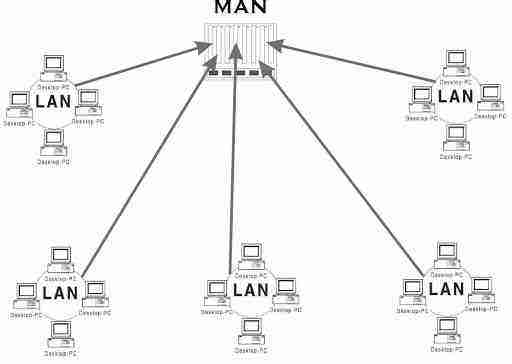 Tipos de redes: ubicación geográfica
WAN (Wide Area Network o red de Área amplia)
no tiene limitación teórica de distancia
encuentra conectada vía satélite o por enlaces radiales
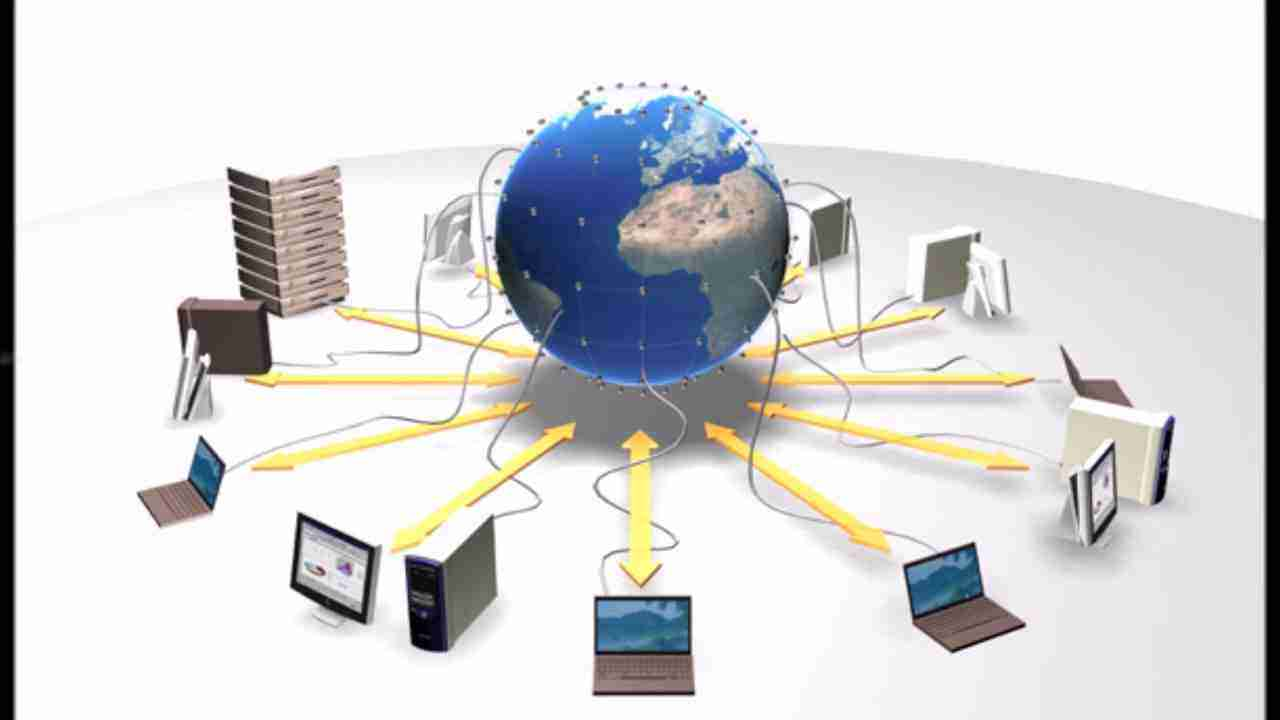 Según la forma en que se comparten los recursos:
Par a par (Peer to peer)Compañero a compañero
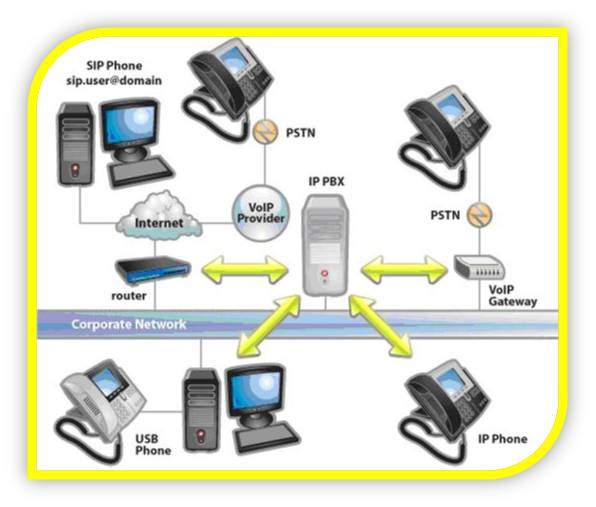 Según la forma en que se comparten los recursos:
Par a par (Peer to peer)Compañero a compañero
Comparten recursos
Ambas estaciones funcionan como cliente y servidor
Ventajas
Bajo costo
Facilidad de operación
Mantiene el funcionamiento de la red si uno de las estaciones no funcionan
Desventajas
Baja performance
Seguridad de datos relativa y limitada
Según la forma en que se comparten los recursos:
Cliente – Servidor (Client-Server) Dedicado- no dedicado
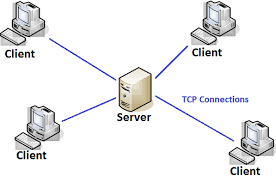 Según la forma en que se comparten los recursos:
Cliente – Servidor (Client-Server) Dedicado- no dedicado
Posee un sistema de archivos propio
Almacenamiento centralizado de la información
Acceso restringido por claves y acreditación de cuentas
Ventajas
Alta seguridad
Alta performance velocidad de transferencia de archivos
Desventajas
Alto costo
Si el servidor deja de funcionar la red deja de funcionar
Preguntas
?